Le pilotage de sa performance carbone par l’entreprise 
un levier pour ses ventes
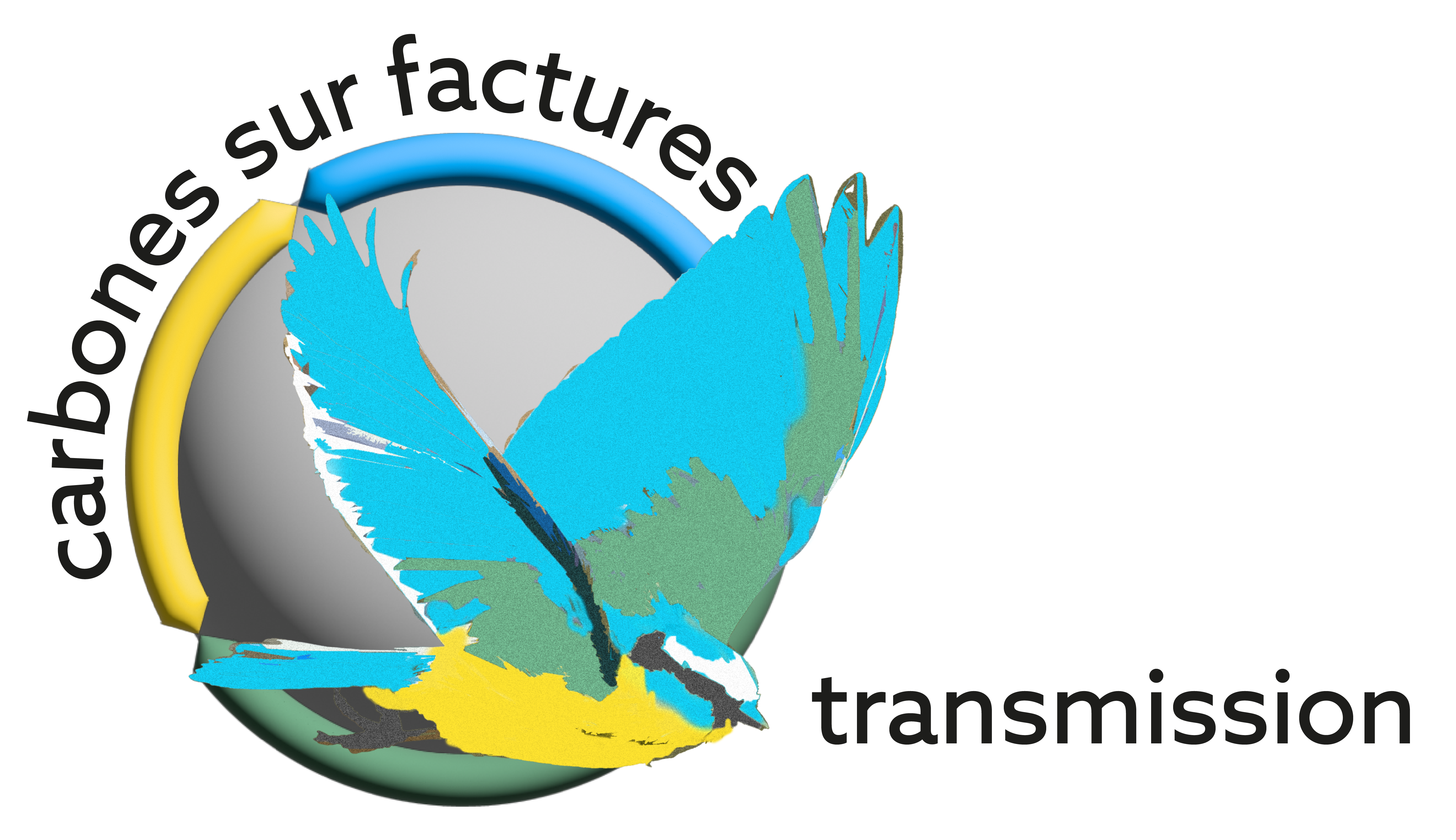 Des experts bénévoles pour la transparence de la performance carbone
Les outils de Carbones sur factures sont libres et ses prestations gratuites, disponibles sur carbones-factures.org
Deux rappels sur « compter le carbone »
-De quoi « carbone » est-il le diminutif ?

Des Gaz à effet de serre, ou  Equivalent CO2, ou Carbone (mesurés en kg d’éq. CO2)
 
-Pourquoi est-il important de bien compter le carbone, notamment pour l’entreprise ?

L’excès de GES dans l’atmosphère a un rôle destructeur croissant.
Arrêter la dégradation demandera :
-plusieurs générations pendant lesquelles la qualité de vie se dégradera,
-un changement complet de nos habitudes de consommation, de production et de financement du carbone :

			cela intéresse l’entreprise
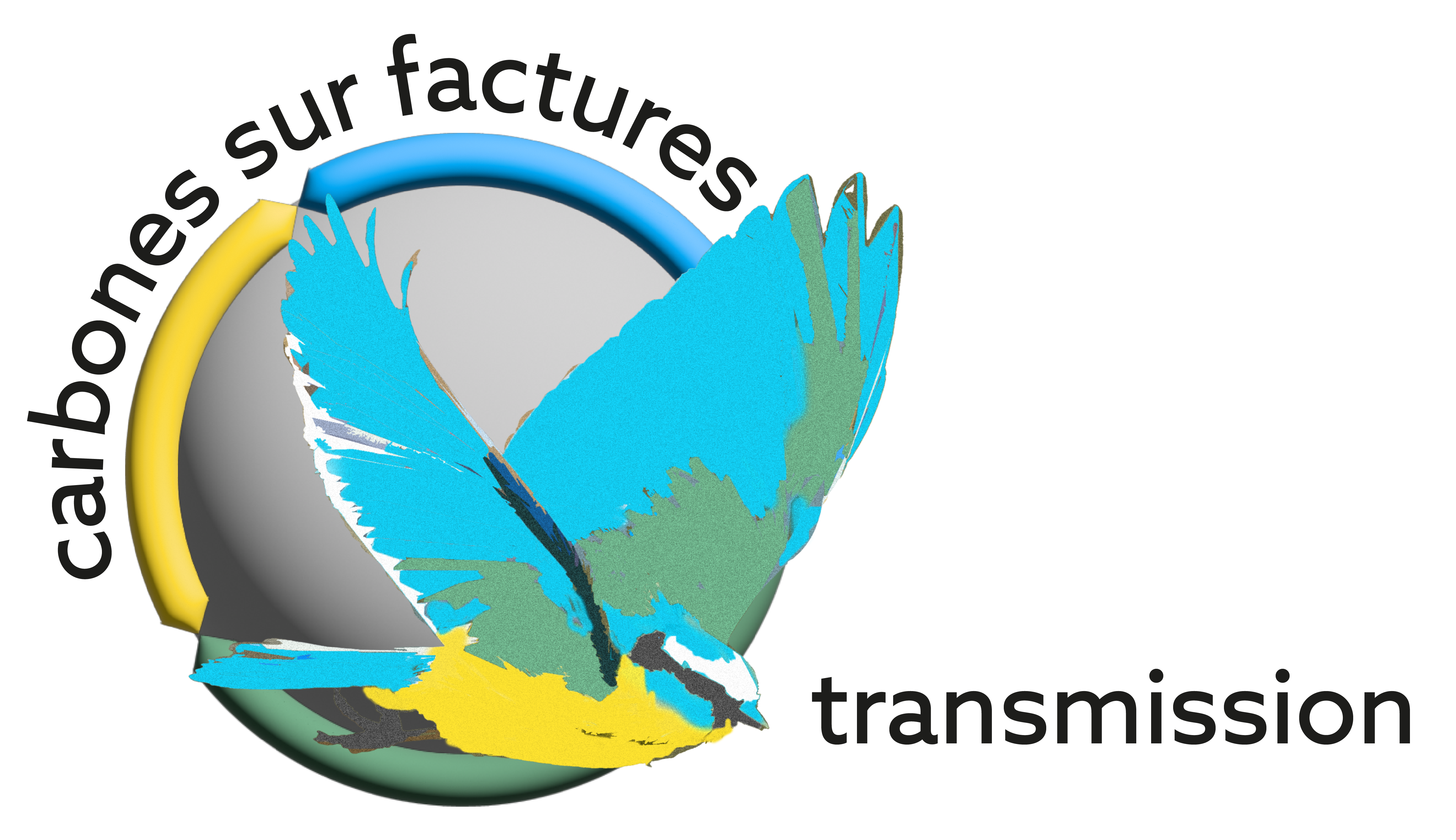 2
Le carbone est pour l’entreprise une menace et une opportunité
-Deux certitudes pour l’entreprise

A prix égal, tout le monde préfère moins de carbone : être « compétitif carbone » sera de mieux en mieux vu de ses partenaires
Améliorer une qualité mesurable a une valeur marchande : on vend plus, plus cher, plus longtemps

-Deux incertitudes

Quelle est, quelle sera demain la sensibilité de ses clients au carbone ? La réponse dépend de l’entreprise.
Est-ce que l’entreprise peut mesurer rigoureusement et facilement ses performances carbone ? 
	
	La réponse de ce webinaire est claire : oui, même pour une TPE, avec l’économie carbone.
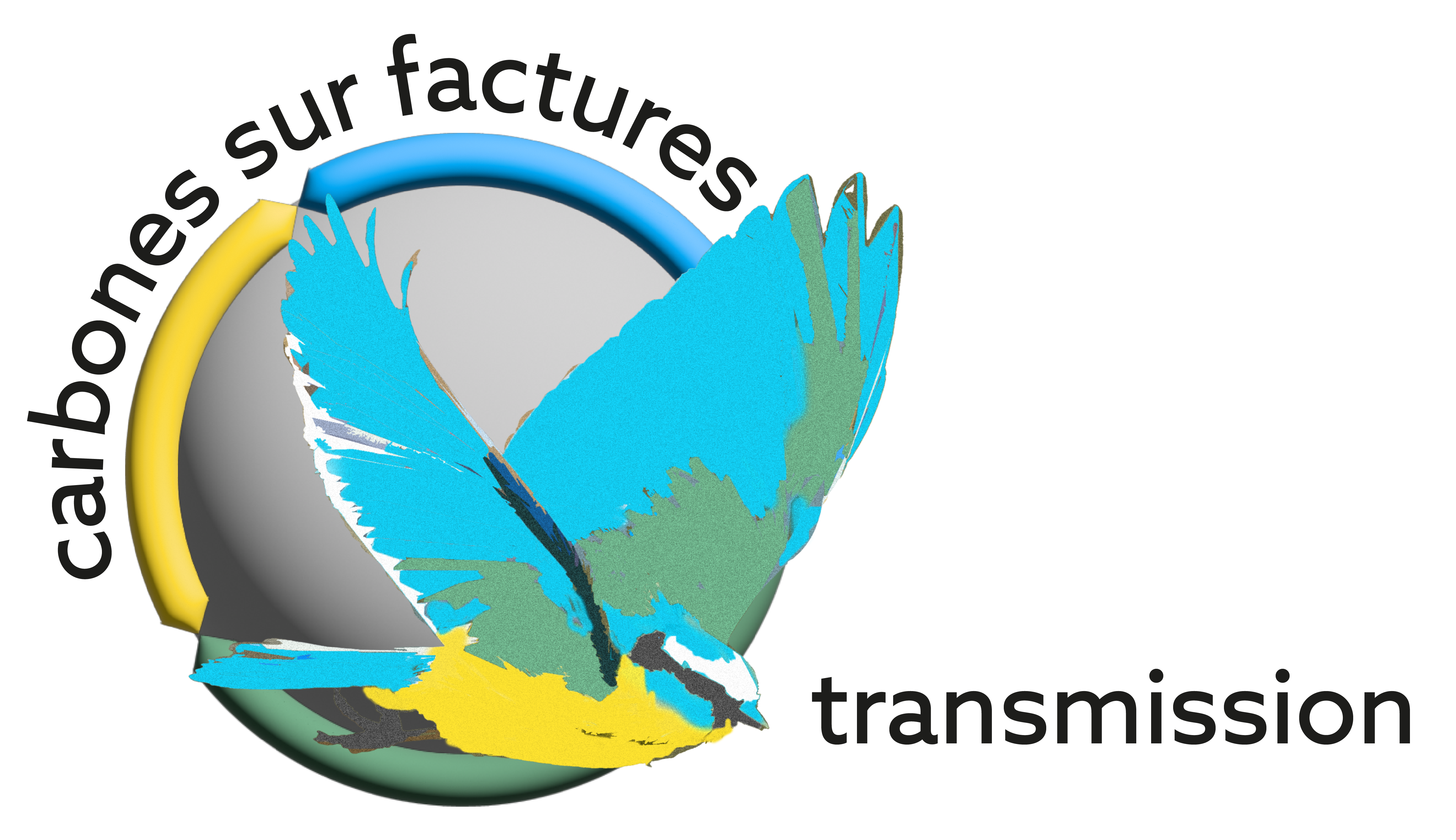 3
L’économie carbone* améliore chaque décision économique
L’économie carbone donne au décideur la performance carbone de chaque choix, à côté de sa performance argent classique. 

Le prix d’un bien ou service est complété de son contenu carbone
La rentabilité financière argent d’un produit financier est complétée de sa rentabilité financière carbone
RIGUEUR : Le calcul des deux performances est encadré par les expertises comptable et carbone
SIMPLICITE : Le calcul ne nécessite pas d’expertise comptable ou carbone.

Cette présentation se concentre sur la première performance : 
Le calcul et le pilotage par l’entreprise du contenu carbone de ses produits
a) Les principes b) le tuto pratique : Je calcule le contenu carbone de mes produits en 1 heure
* Elle s’appuie sur des initiatives internationales autour des comptabilités carbone cumulatives et du standard E-Liability
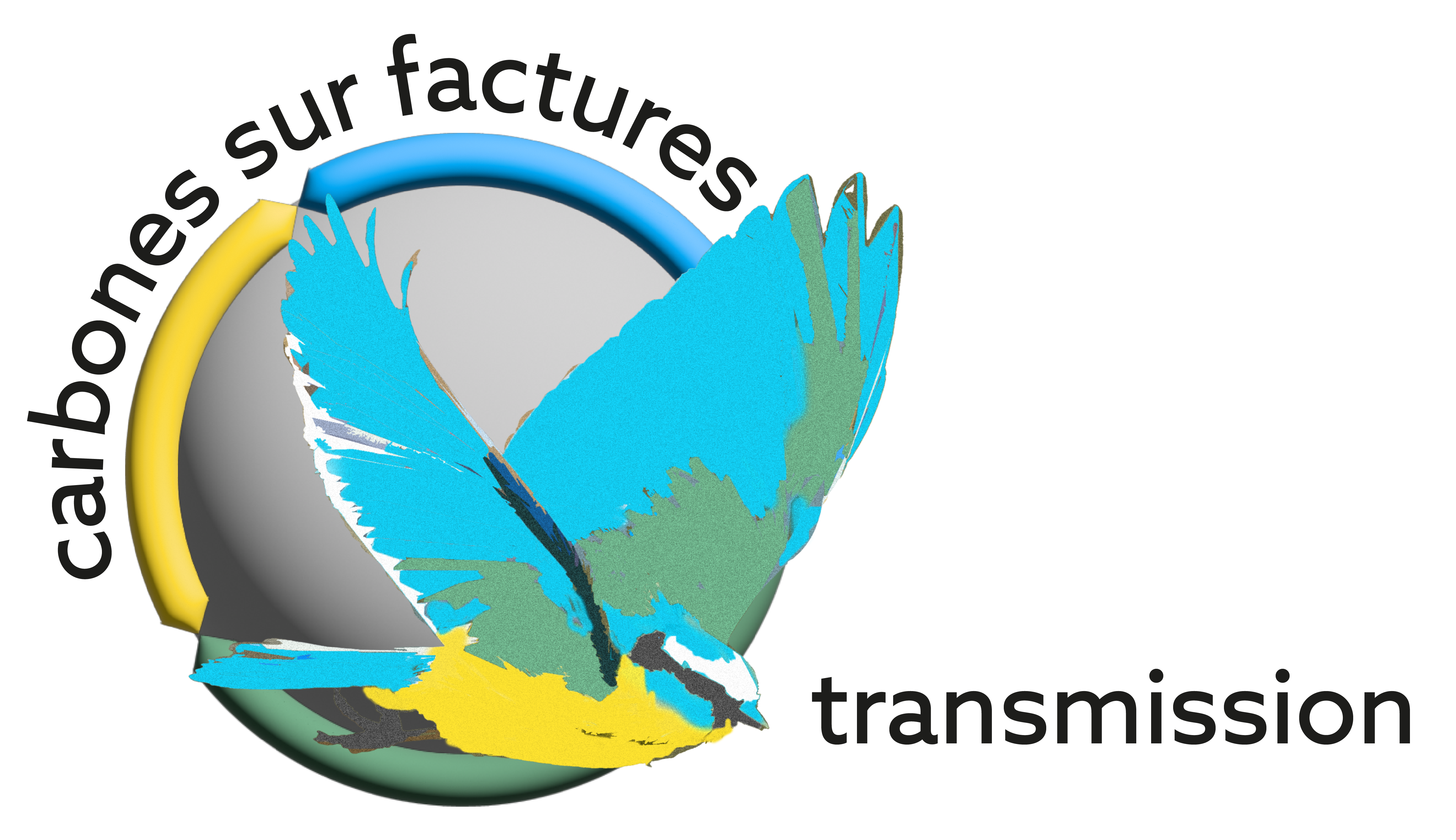 4
Le contenu carbone d’un produit : la performance jumelle de son prix
La performance argent d’un produit est son prix : 
Le cumul des coûts qui ont été nécessaires pour produire ce que le client achète.

Sa performance carbone est son contenu carbone : 
Le cumul des émissions carbone qui ont été nécessaires pour produire ce que le client achète 
(on l’appelle aussi empreinte, cumul des émissions, scopes 1, 2 et 3 amont…).

Pour avoir le contenu carbone de ses produits, l’entreprise va pour chaque activité : 
Calculer le carbone de production : ses émissions et le contenu des achats pour cette activité
Calculer un contenu carbone par unité de vente de l’activité (l’euro en général en France, ou une unité physique présente sur toutes les factures)
Multiplier la quantité sur la facture par le contenu carbone unitaire

C’est facile avec un compte carbone* par activité
*En toute précision, c’est un compte carbone opérationnel, l’entreprise peut lui associer un compte carbone financier pour calculer sa rentabilité carbone financière
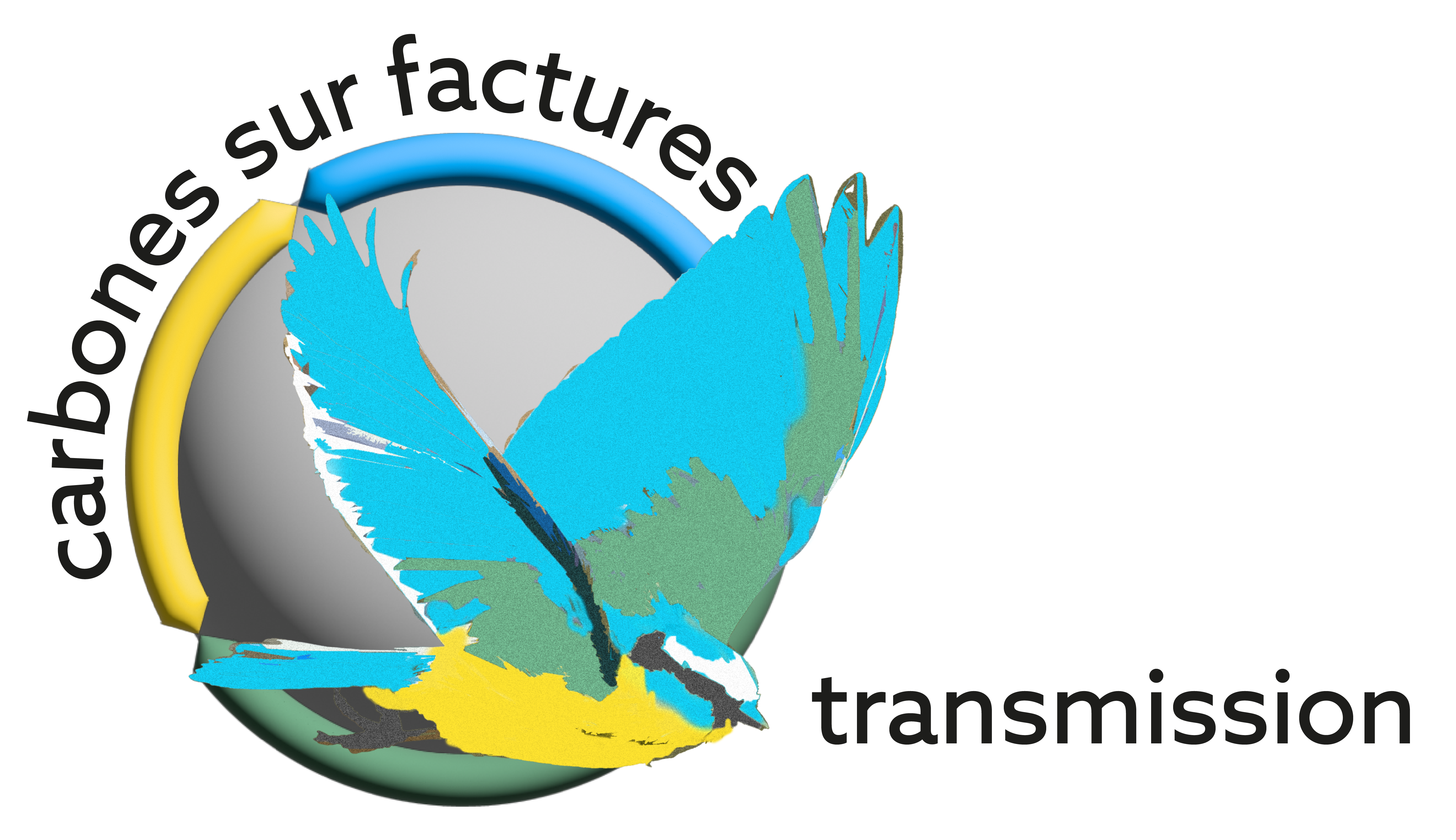 5
Comment avoir le contenu carbone/€ des ventes avec le compte carbone
Ce compte est tenu en partie simple, en kg d’éq. CO2. Il trace les émissions associées aux flux de biens et services de l’exercice, tels que rattachés par le compte comptable
En entrée : le contenu carbone de la production = le solde du compte carbone N-1 + le contenu carbone des achats (sur les factures ou donnée publique) + les émissions directes de l’entreprise
En sortie : le contenu carbone des ventes, transmis aux clients sur les factures
Le solde : va en entrée du compte carbone de l’exercice suivant
Solde du compte N-1 
+ contenu carbone des achats N
+ émissions directes N

-contenu carbone des vente N

Solde du compte N
Contenu carbone/€ des ventes N
=
Contenu 
de la 
Production N
Chiffre d’affaires 
N
C.A. N
Contenu carbone/€ des ventes N-1
x
Il sera appliqué aux factures N+1
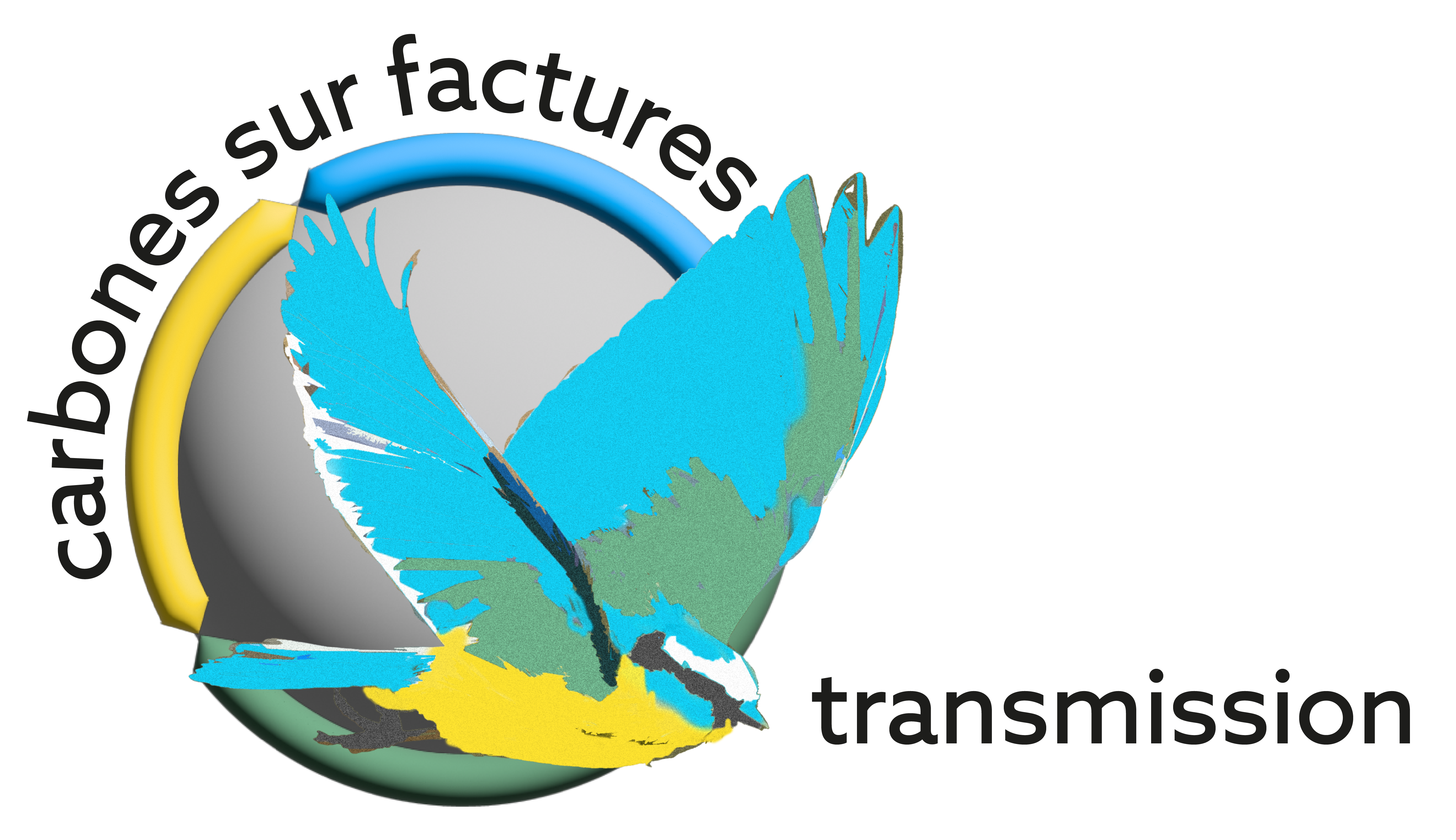 Des questions avant la présentation du  tutoriel ?
6
Retour sur la faisabilité du calcul du contenu carbone/€ des ventes par l’entreprise
En règle générale,

Une PME peut apprendre en 1 heure à produire le compte carbone annuel de son activité

Elle peut actualiser le compte et le contenu carbone/€ de ses ventes en une heure par an

La personne en charge n’a pas besoin de compétence comptable ni carbone
Il demande de la rigueur et un outil comme celui du tutoriel

Il peut être affiné par une grande entreprise

Il peut demander un expert carbone, pour moins de 5% des TPE et PME, hors agriculture (chimie, ciment…)
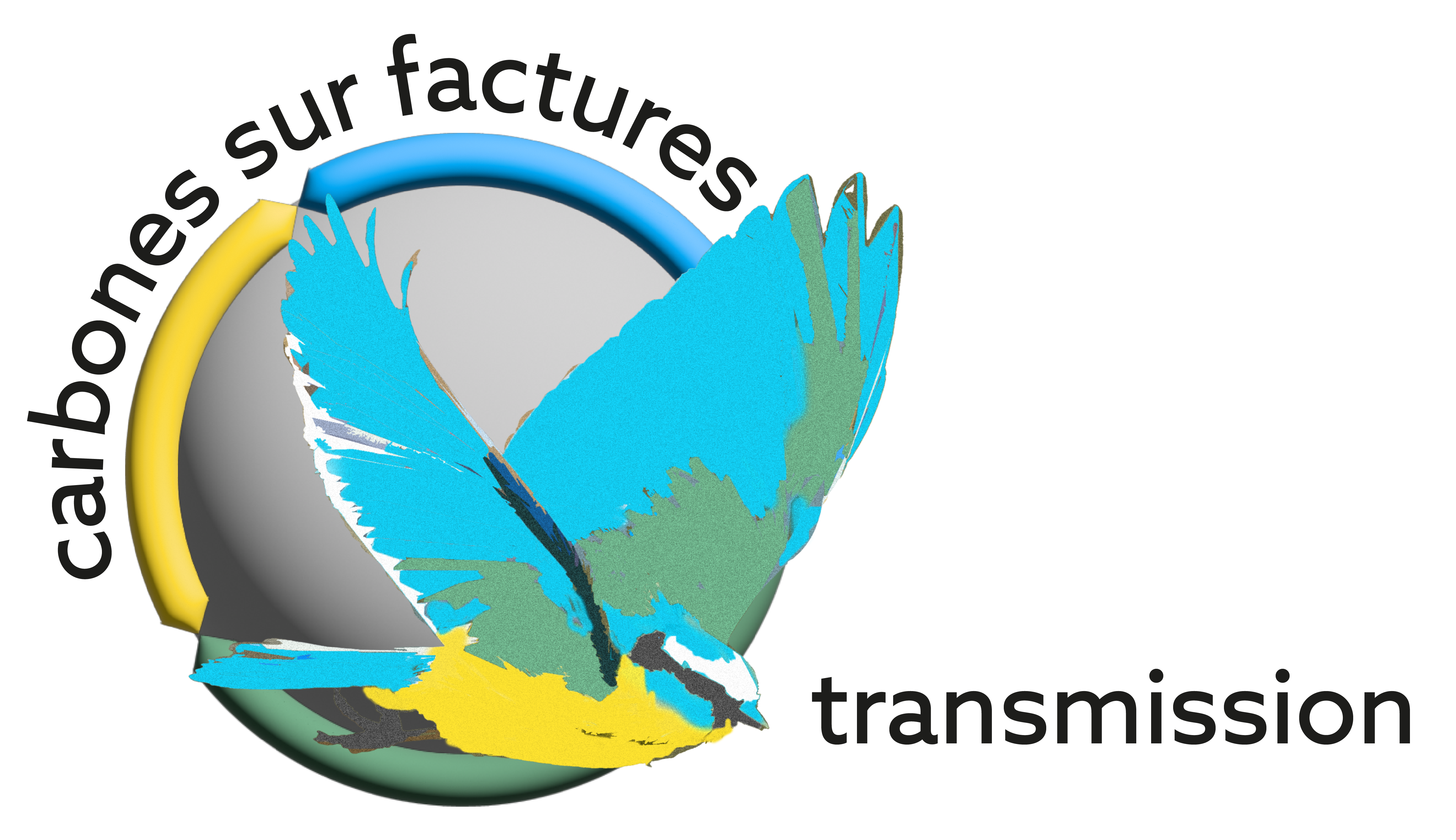 7
Exemple de transmission au client (extrait de facture)
(…)
Prix TTC							 216,00 €
Prélèvement sécurisé par CB 
Solde exigible 						  0,00€
 Contenu carbone du service*		3,366 kg éq. CO2
Le contenu carbone est une mesure exhaustive rigoureuse des émissions de gaz à effet de serre nécessaires à la production du service facturé. 

Elle marque notre motivation à réduire dans la durée nos émissions et notre adhésion à une bonne pratique : la transmission à son client du contenu carbone de ce qu’il achète, pour l’aider à piloter sa propre émission. 

Nous espérons que vous accompagnerez cette initiative internationale : elle peut être mise en place simplement (lien ici) et contribue à la compétitivité durable des entreprises qui l’adoptent.
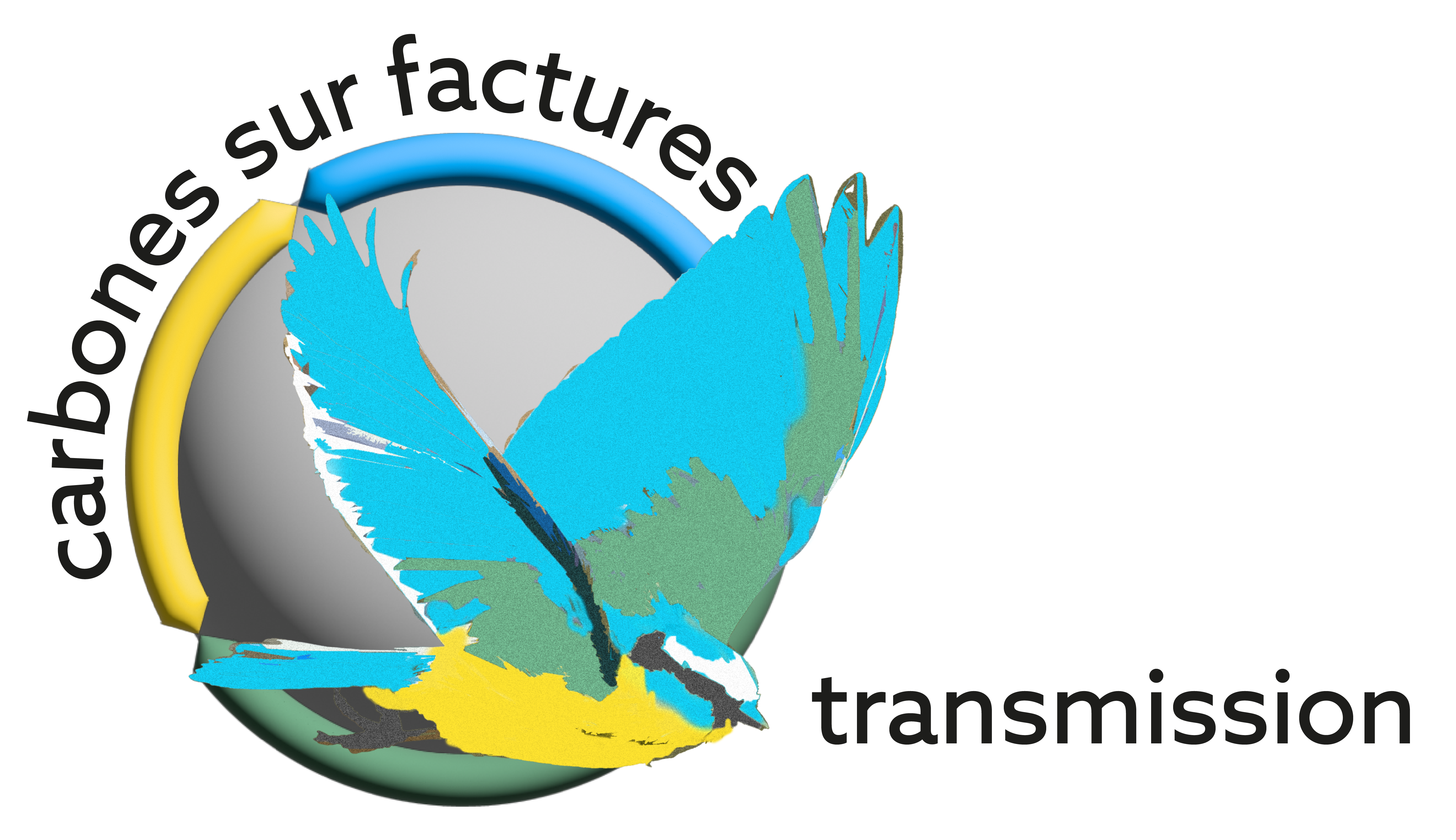 8
Quelques points rapides en conclusion, développés dans d’autres webinaires
1- Piloter sa compétitivité carbone
2- Elargir au contenu carbone « vu du client »
3- Valeur ajoutée de l’expert-comptable
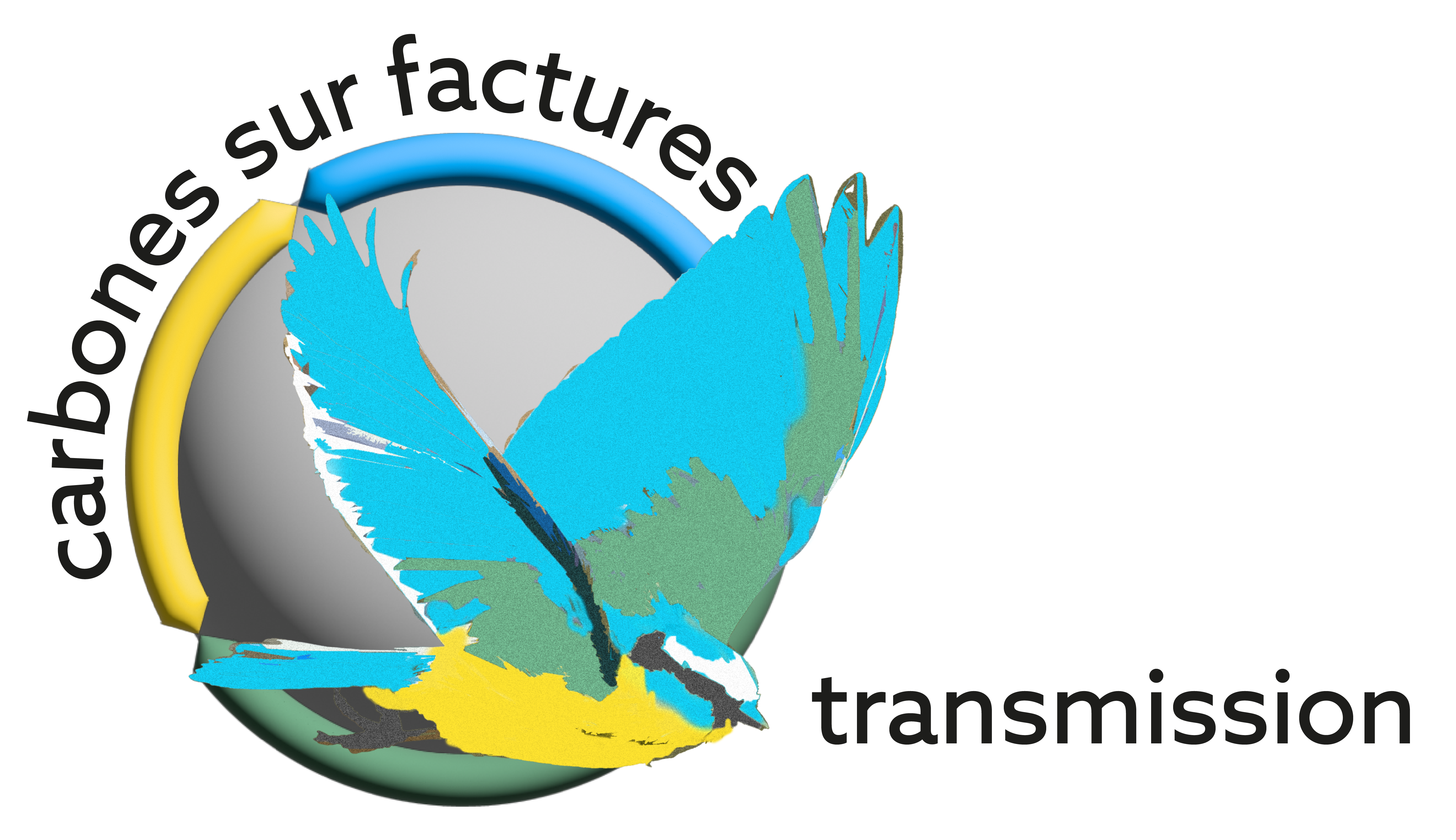 9
Piloter la compétitivité opérationnelle carbone (= celle du contenu carbone unitaire)
En baissant son contenu carbone unitaire, l’entreprise améliore sa compétitivité carbone et contribue positivement à la transition.
Deux indicateurs simples pour piloter cette baisse dans le temps :

-La rentabilité carbone opérationnelle d’une activité d’une année à l’autre :  la variation du contenu carbone de la production de l’activité, à volume vendu constant.
	(= corrigé de la hausse des prix de vente, si le contenu carbone unitaire est ‘par euro’)
-La rentabilité carbone opérationnelle attendue de chaque projet (prochaine diapo)
Avec les deux rentabilités argent et carbone, l’entreprise peut : 
Lancer les projets qui abaissent le contenu carbone unitaire ET le coût unitaire de l’activité 
Lancer ceux qui abaissent le contenu carbone ET LA MARGE de l’activité
(parce que l’impact négatif de la hausse du coût unitaire est plus que compensé par l’impact positif de la baisse du contenu carbone unitaire sur la demande et la réputation)
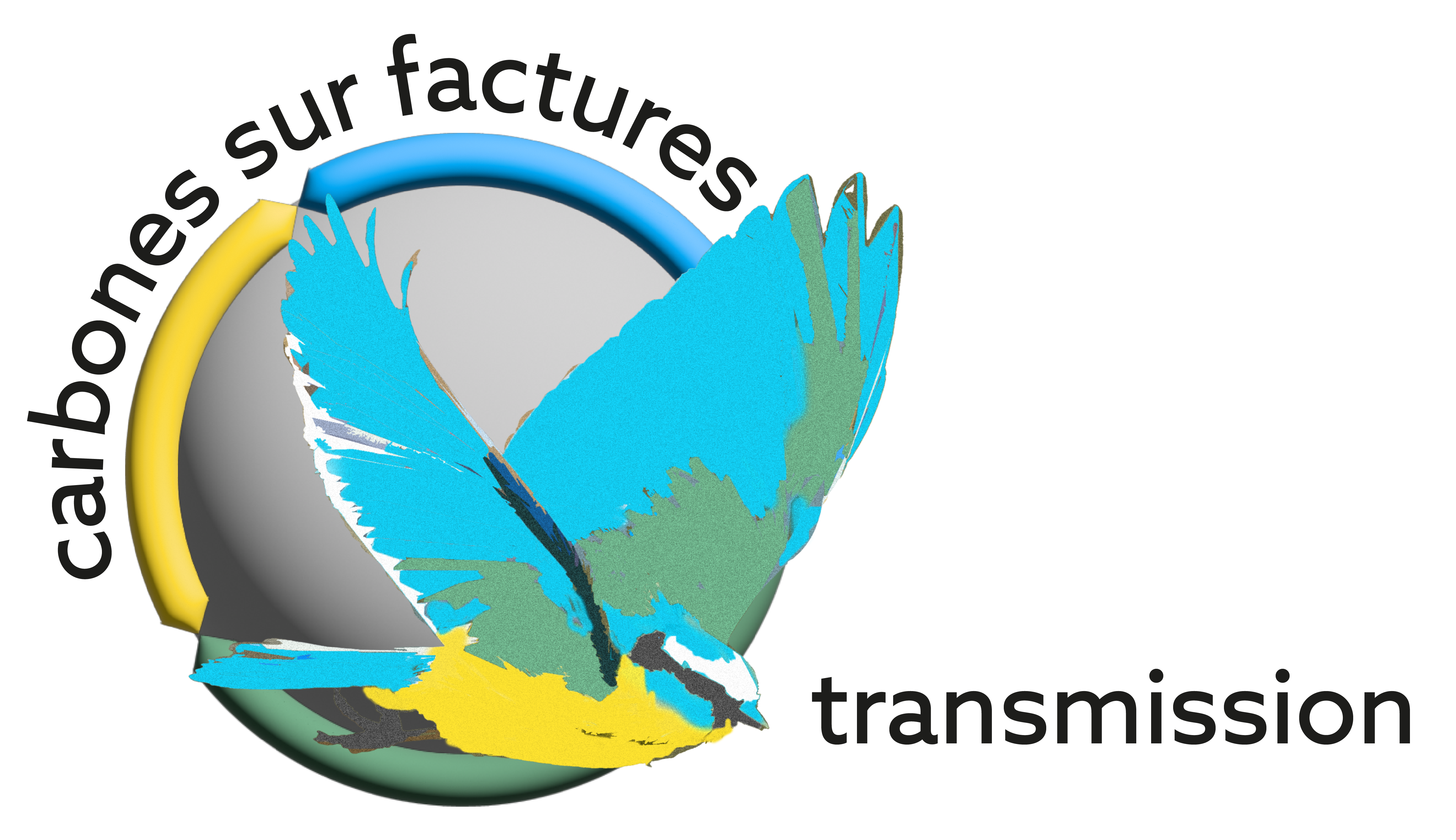 10
Exemple de calcul de rentabilité d’un projet
Un exemple sur la rentabilité carbone positive d’un projet d’isolation. Cela fonctionne aussi sur les projets dont la rentabilité est négative.
Rentabilité 	Coût d’investissement   	   Economie d’énergie 		Valeur terminale 
en argent				 de gaz par an sur 5 ans	             x[5] dernière année
		         -5000€		       -100 M3 ou +100€		          500€

Rentabilité	Contenu carbone 	Economie de m3	de gaz		Valeur terminale
en carbone	      du chantier		       par an sur 5 ans	             x[5] dernière année
	                -1200Kg d’éq. CO2 	      +240Kg d’éq. CO2 		     +1200 KG

L’entreprise peut utiliser sur ces bases  les mêmes indicateurs de rentabilité en argent et en carbone, y compris un Taux de Rendement Interne (TRI).
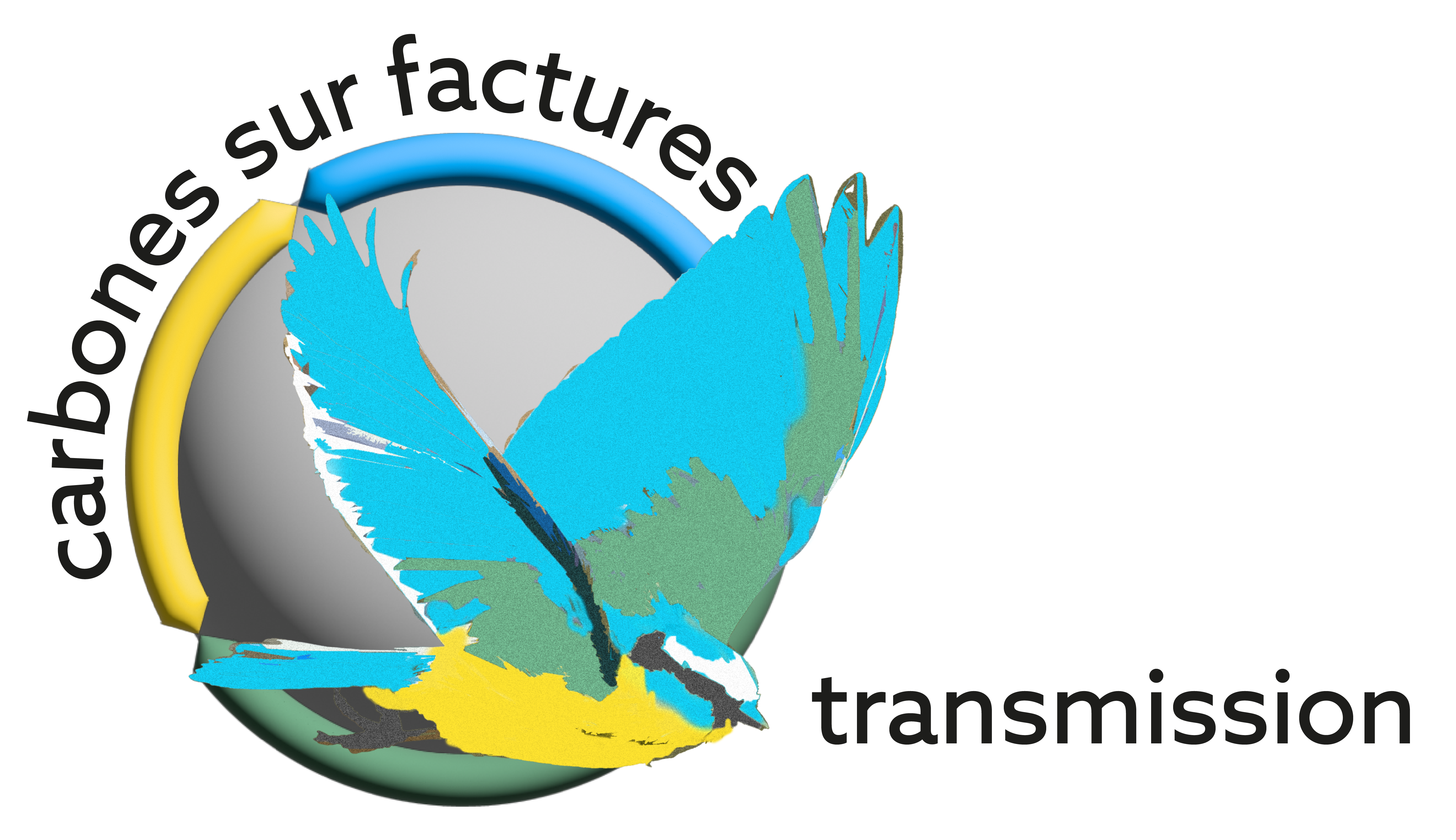 11
2- Le contenu carbone « vu du client »
Il existe un écart (positif ou négatif) entre le contenu carbone indiqué sur la facture et la perception  du client (comme pour le prix)
Cet écart est à suivre comme un risque ou une opportunité (de valeur monétaire et RSE)

Quatre sources :

L’écart à la concurrence du contenu carbone par euro de l’entreprise 
et (pour un achat durable) de la durée moyenne d’utilisation
Le carbone « obligé » pour le client, lié à l’utilisation ou à la fin de vie de ce qui est vendu (= scope 3 aval)
Le carbone « évité » au client par ce qui est vendu (= scope 4)
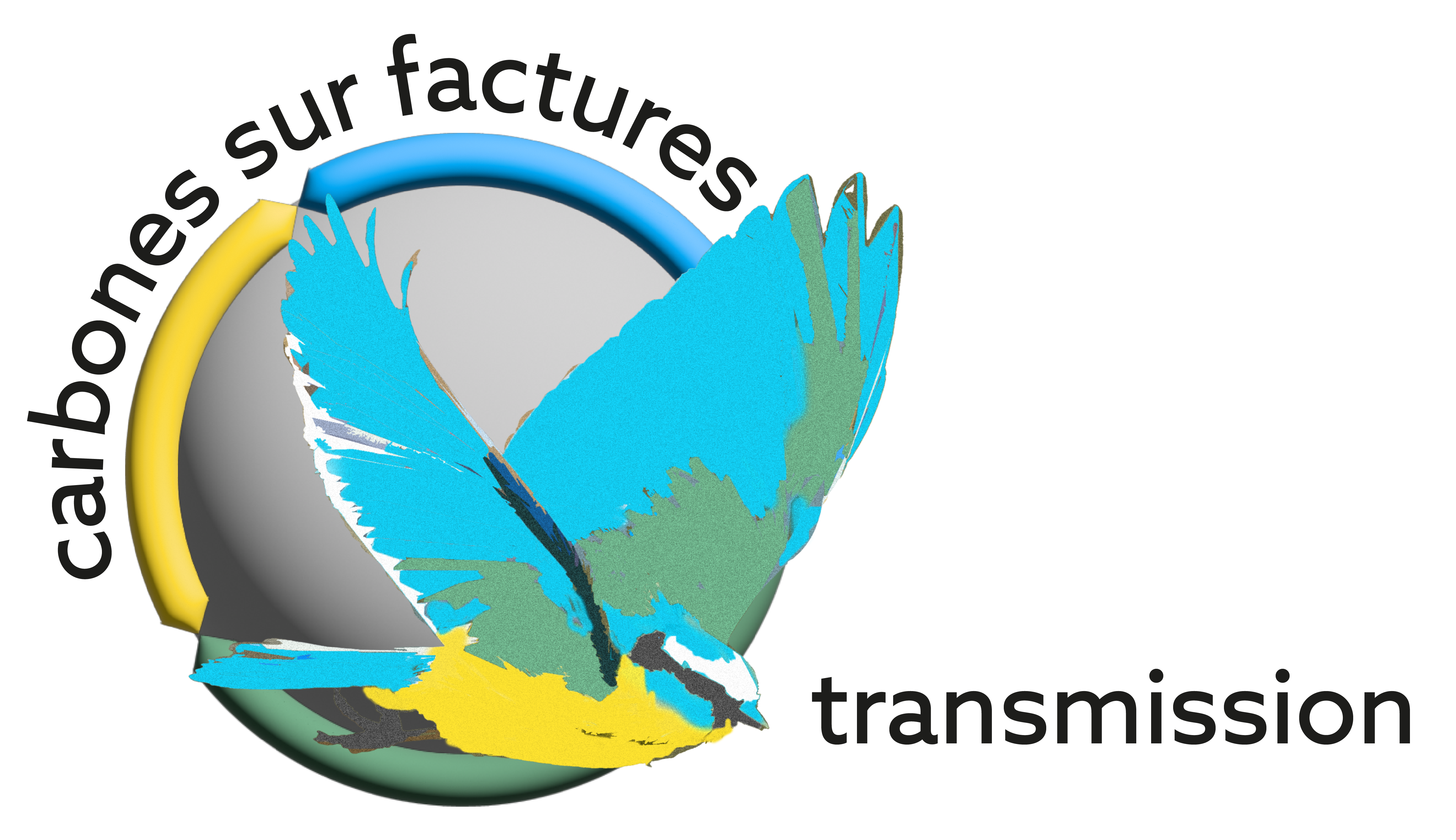 12
3- La valeur ajoutée de l’expert-comptable sur le contenu carbone des produits
Il encourage son client à piloter et transmettre le contenu carbone de son offre
Il sensibilise ses clients en transmettant sur ses factures le contenu carbone de ses services.

Il aide son client à produire le contenu carbone/€ de son ou ses activités 
Il met à disposition ou recommande un tuto et un trieur-traducteur des factures d’achat (l’outil CSF est facile à copier).

Il conforte la démarche de l’entreprise comme tiers de confiance
En phase de lancement et au-dessous des seuils du BEGES, une auto-certification du dirigeant est suffisante. L’expert-comptable confirme la signature par son client et le dépôt au cabinet d’un relevé confidentiel produit par le trieur traducteur. 
Progressivement la profession définit une extension de la validation.
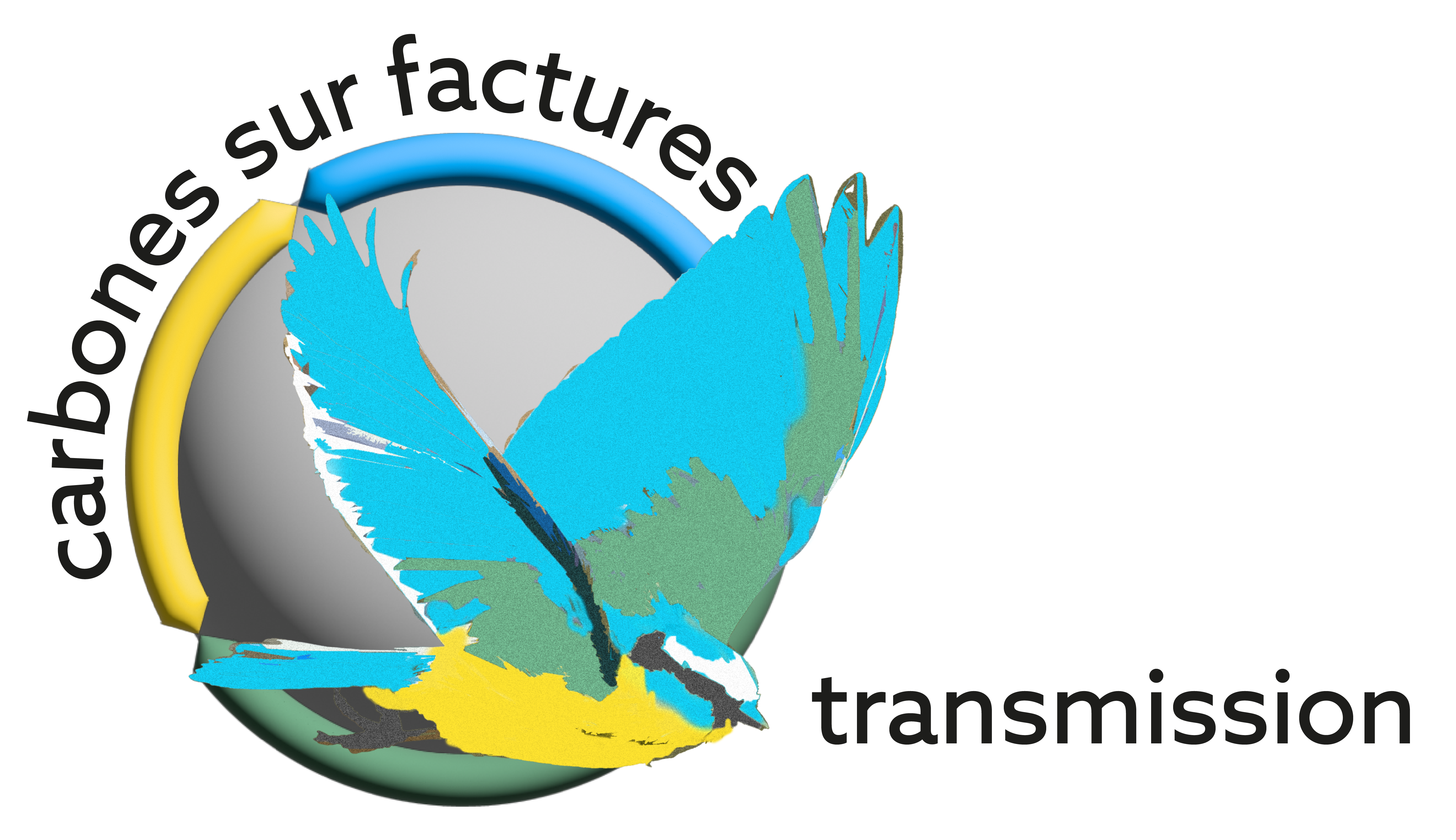 13
Merci, ce webinaire est terminé. 

Les suites possibles…
-Nous sommes à votre disposition pour aider une expérimentation, une sensibilisation ; et à travers nos autres tutoriels et webinaires liés (collectivités publiques,  l’Economie carbone, Experts comptables
-Vous pouvez aider la préparation d’une campagne pour valoriser les entreprises "qui transmettent" le contenu carbone de leur produit au client. Un Label Transmission leur donnerait des avantages notamment dans les marchés ou les aides publiques.

N’hésitez pas à vous inscrire pour recevoir nos informations sur carbones-factures.org
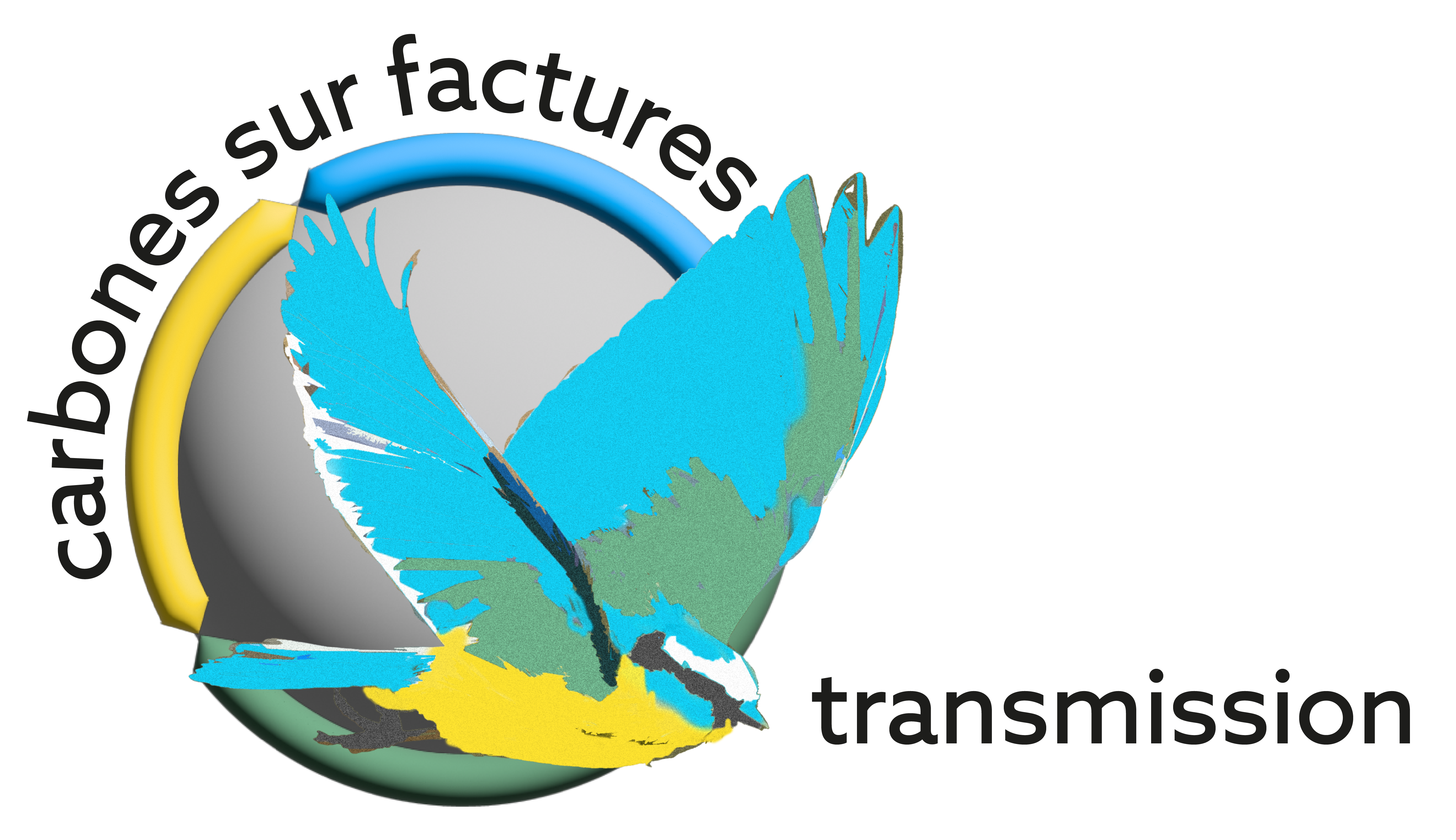 14